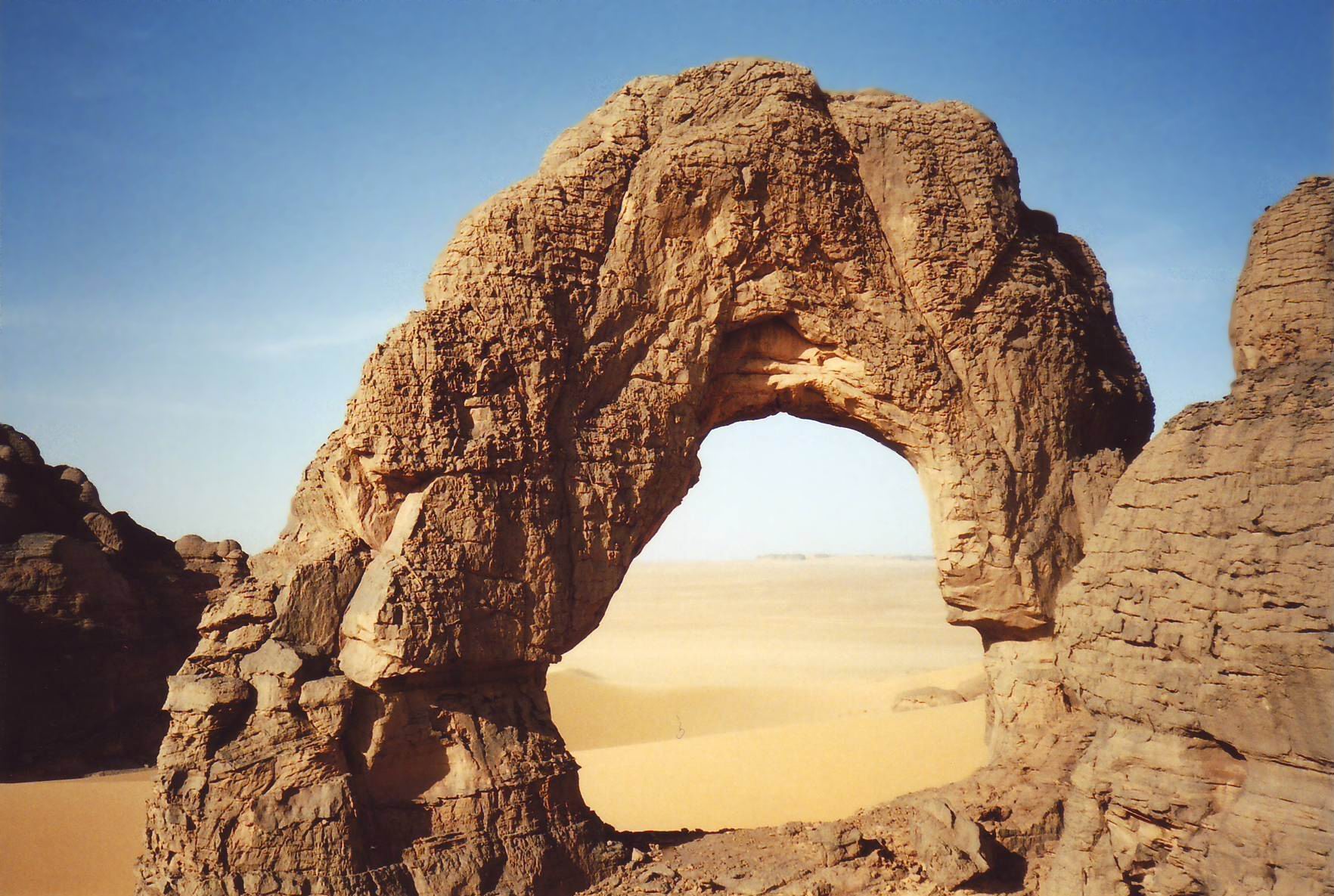 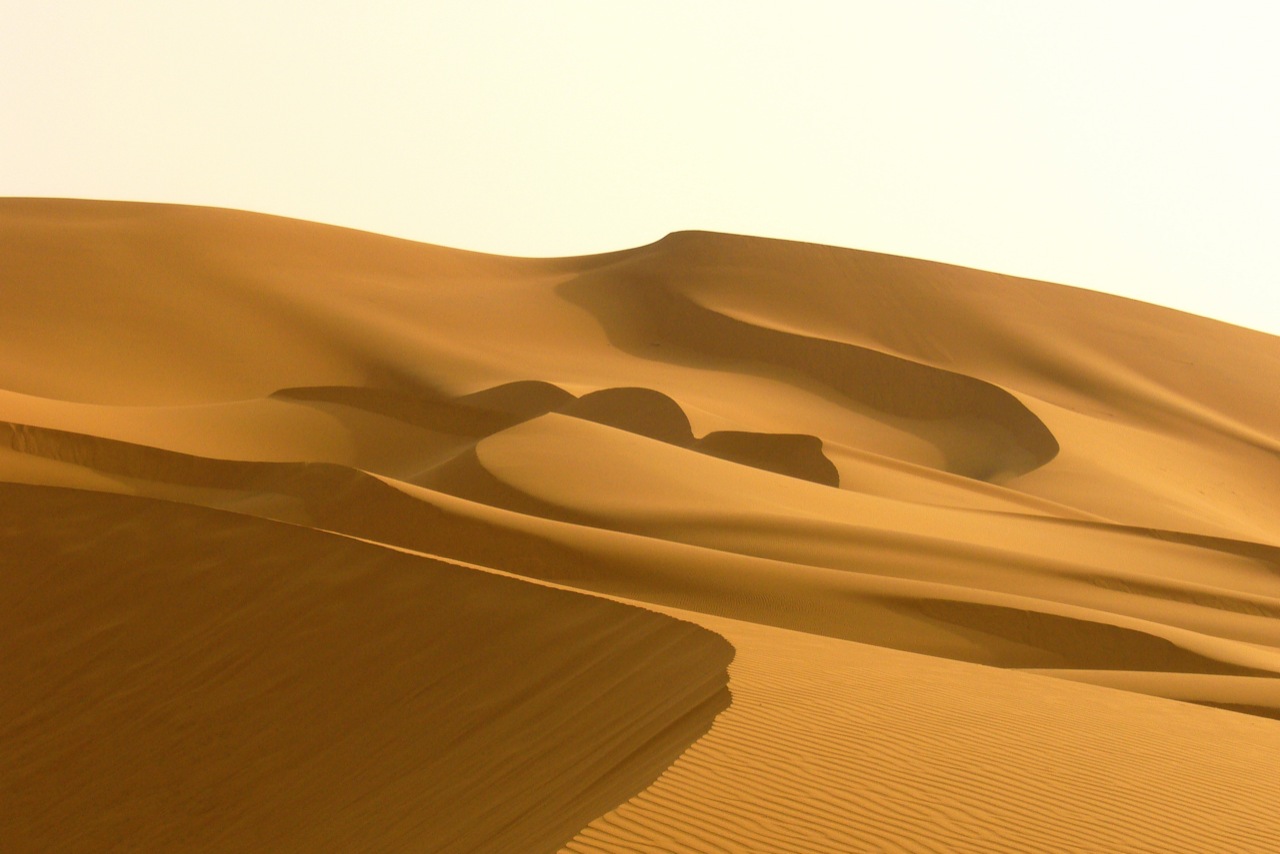 Sahara
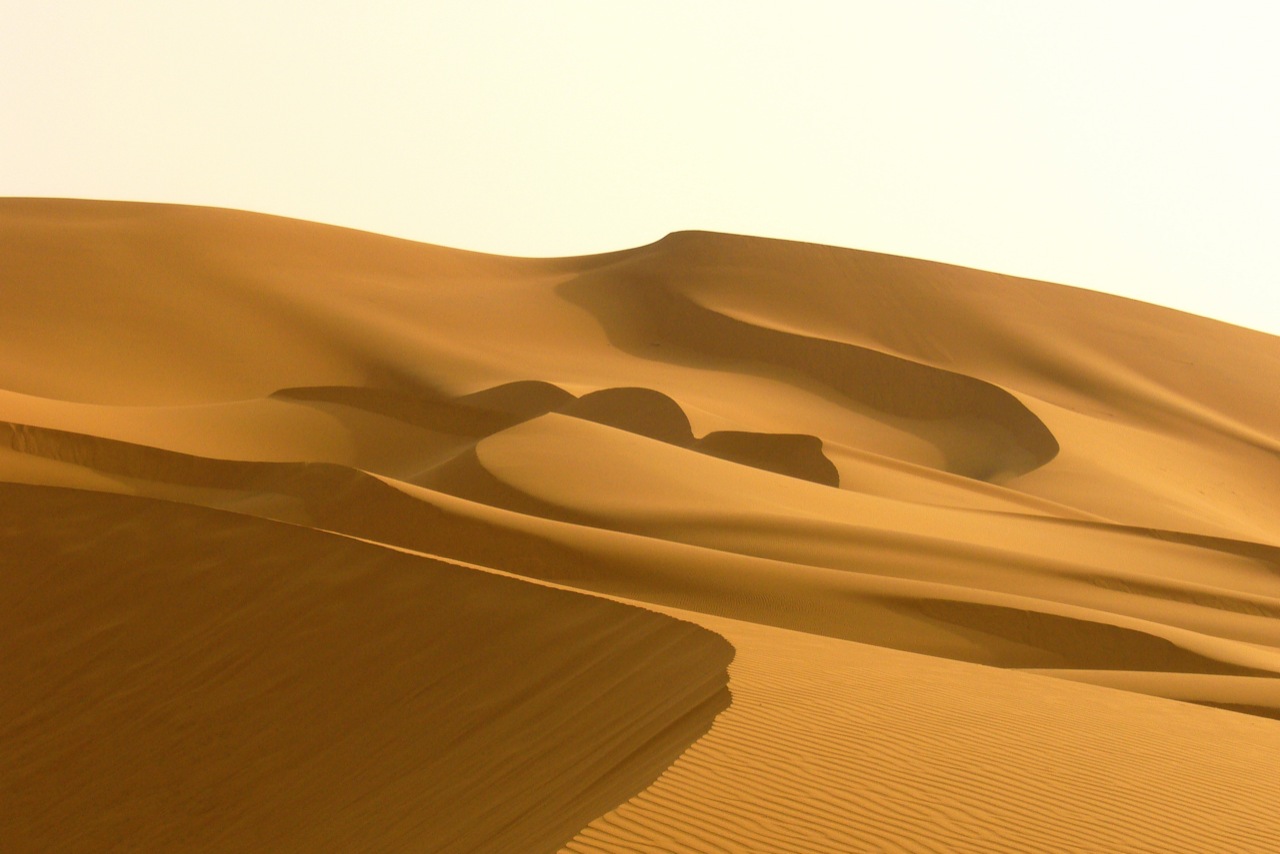 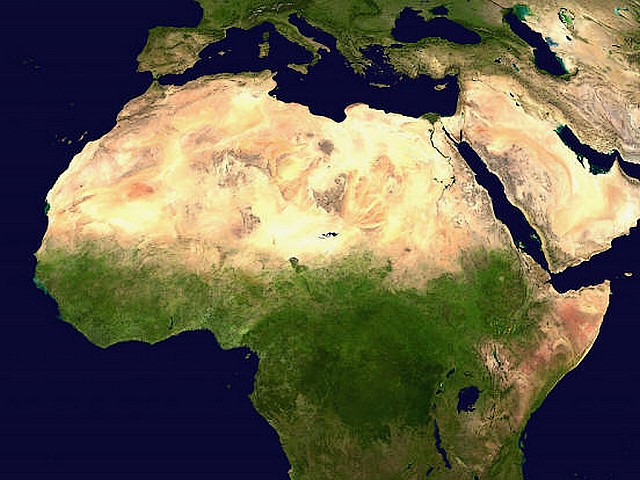 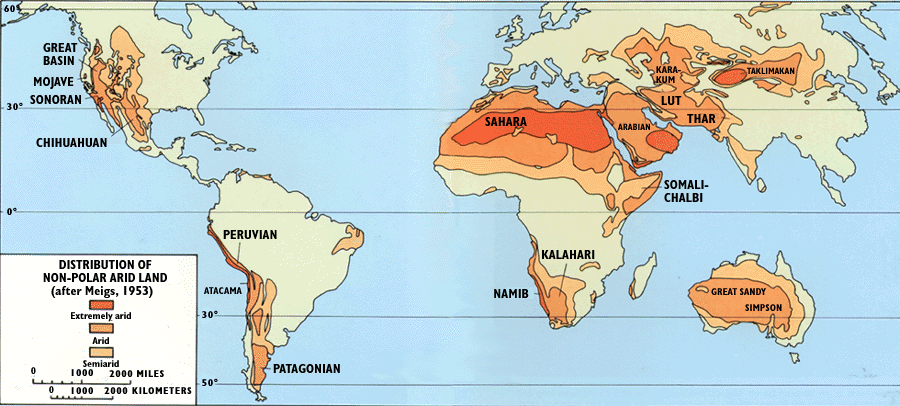 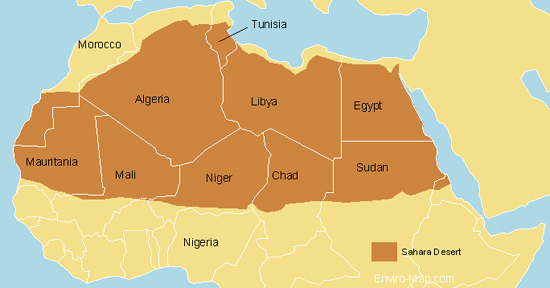 Države v Sahari
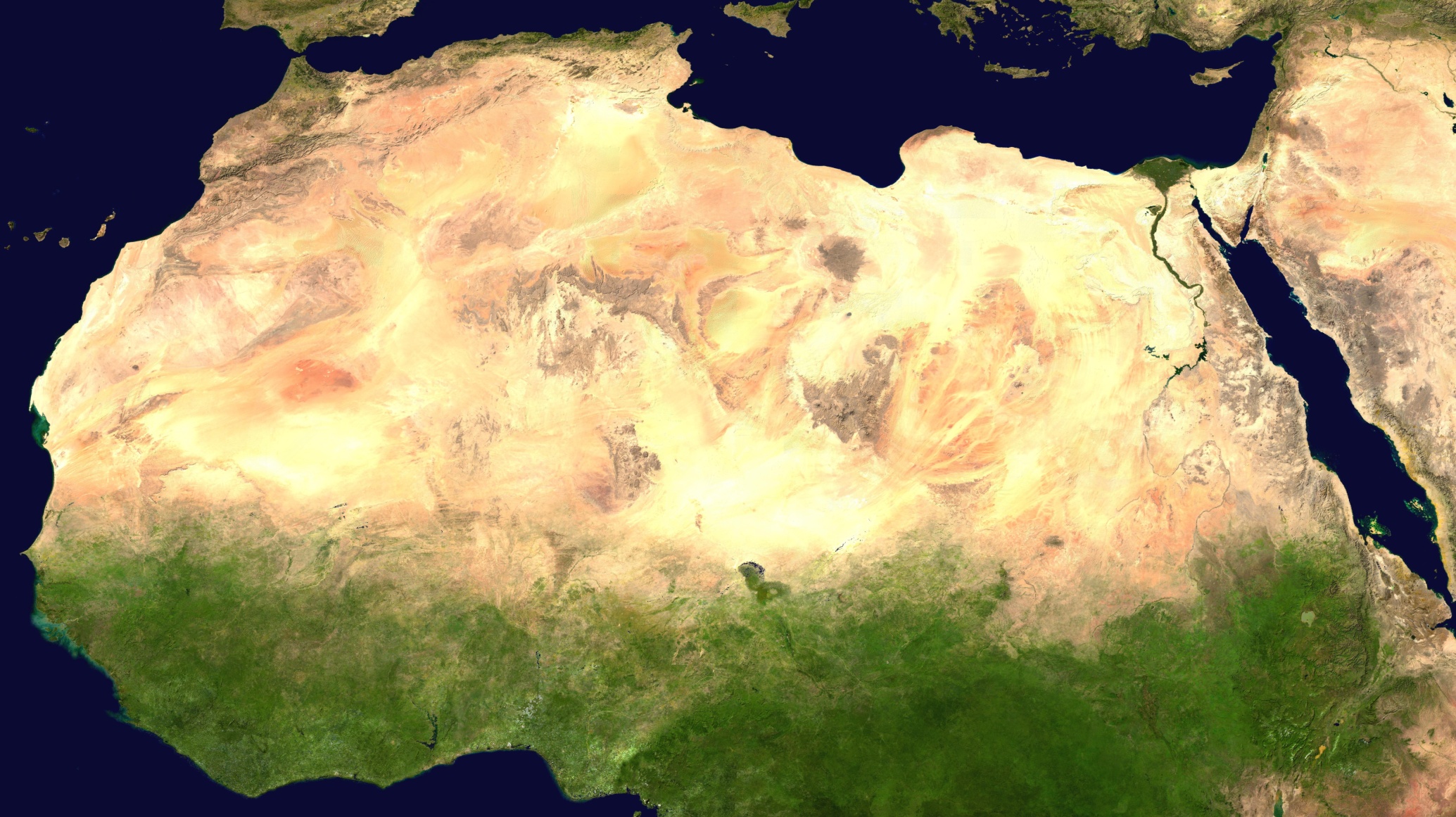 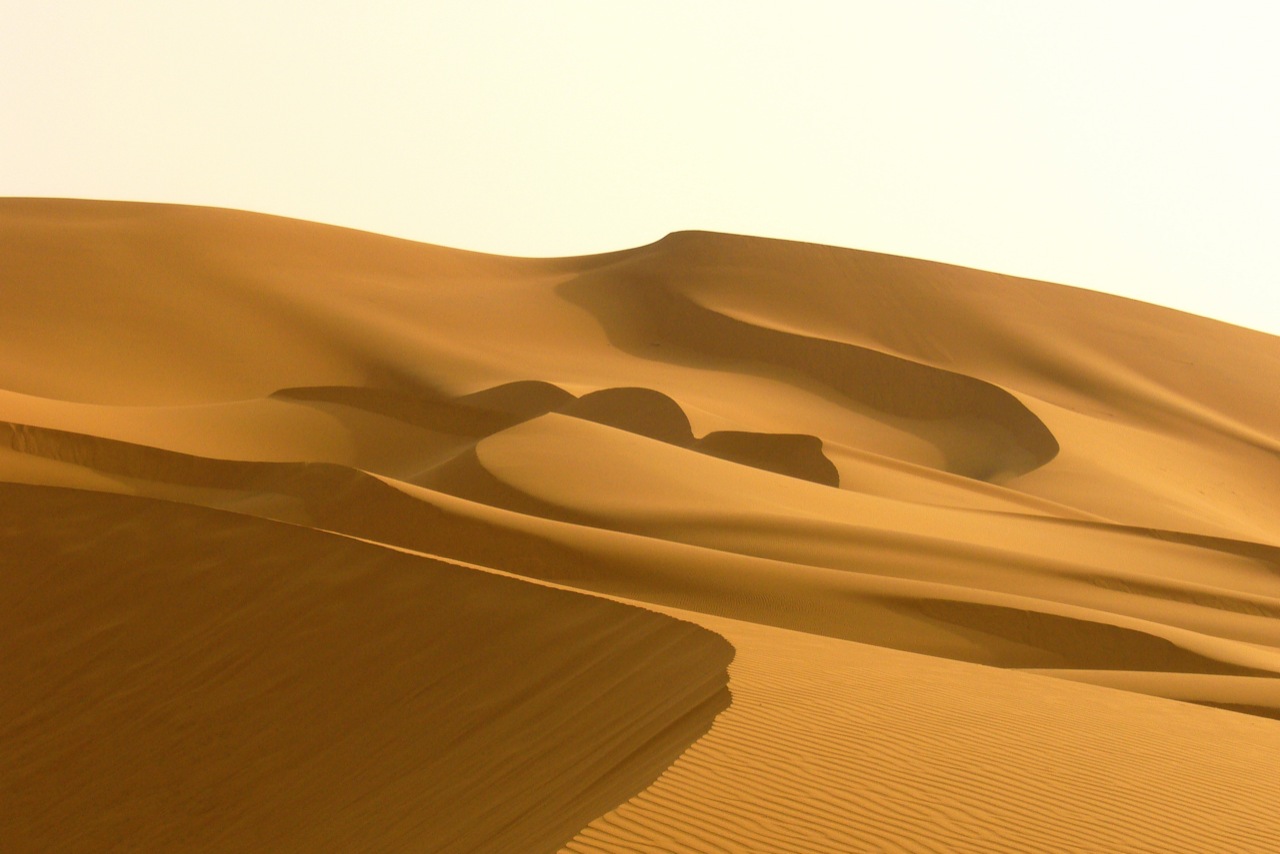 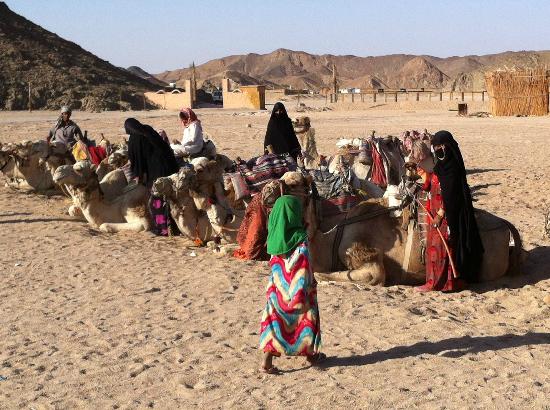 Prebivalci Sahare/Beduini
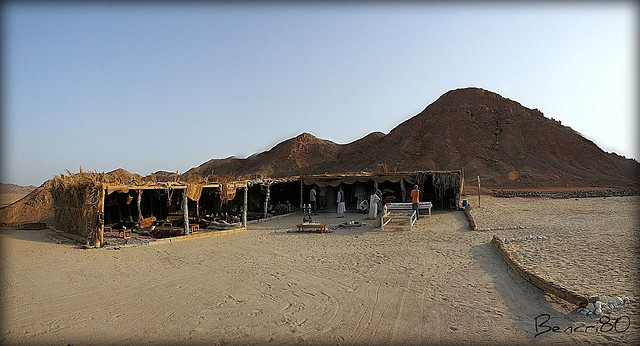 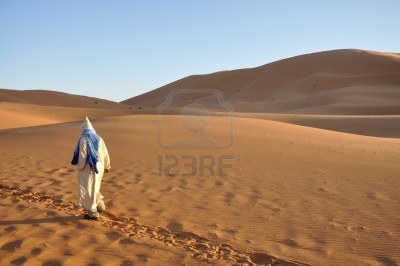 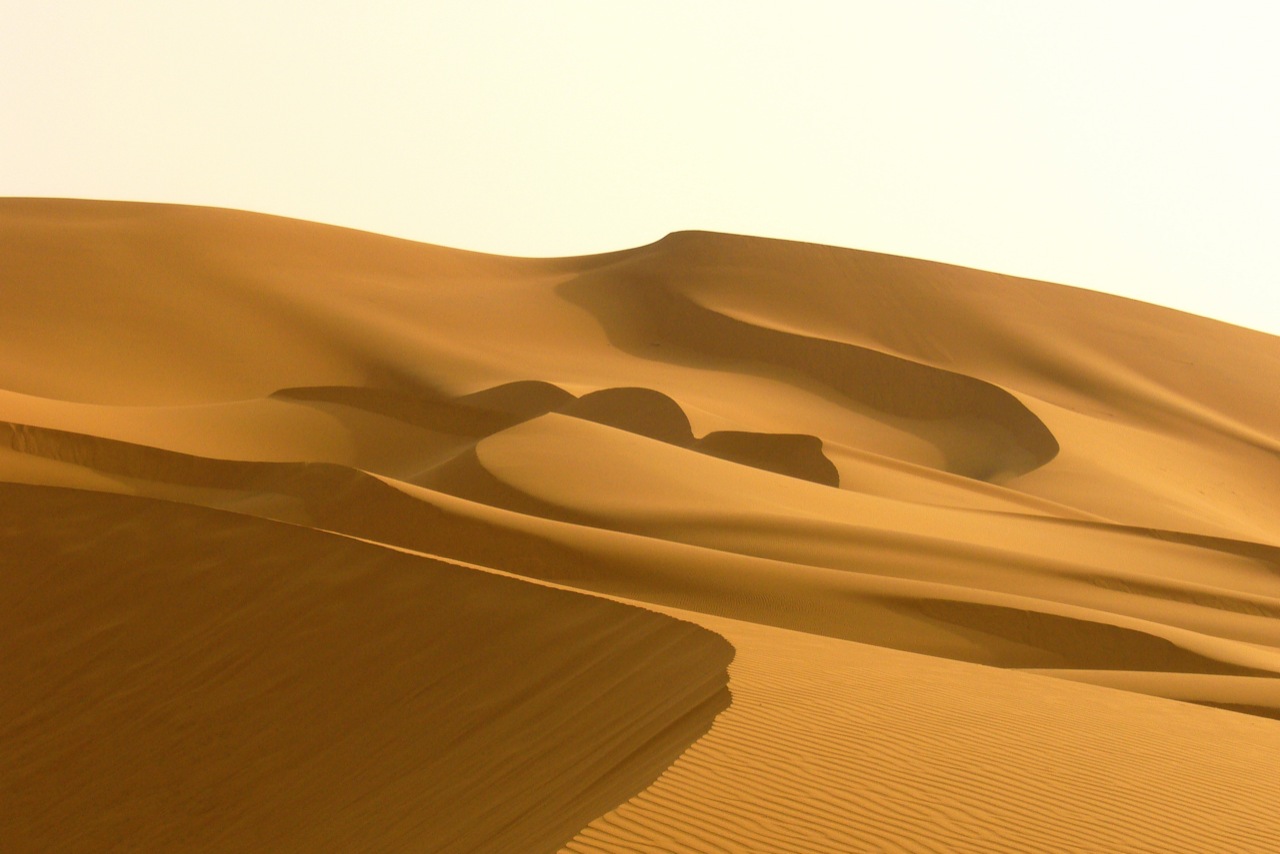 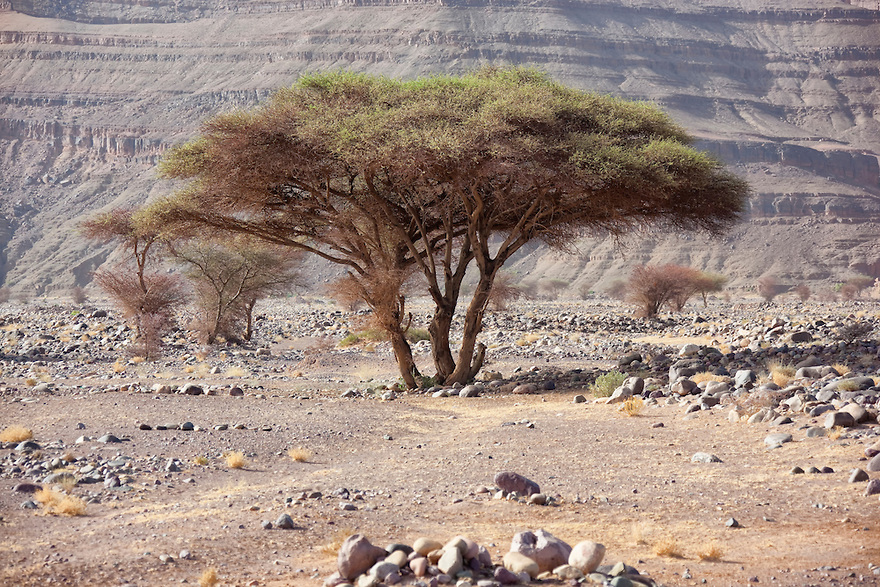 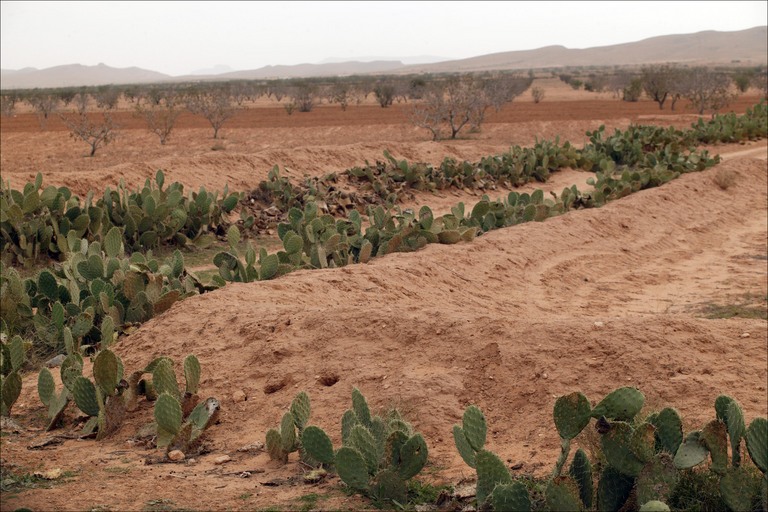 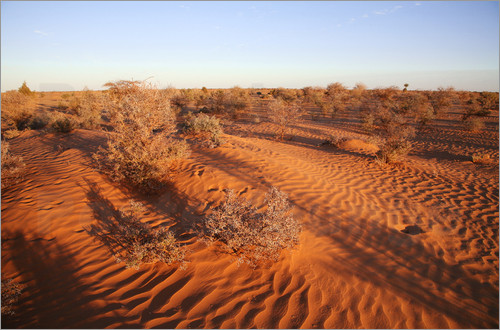 Rastline v Sahari
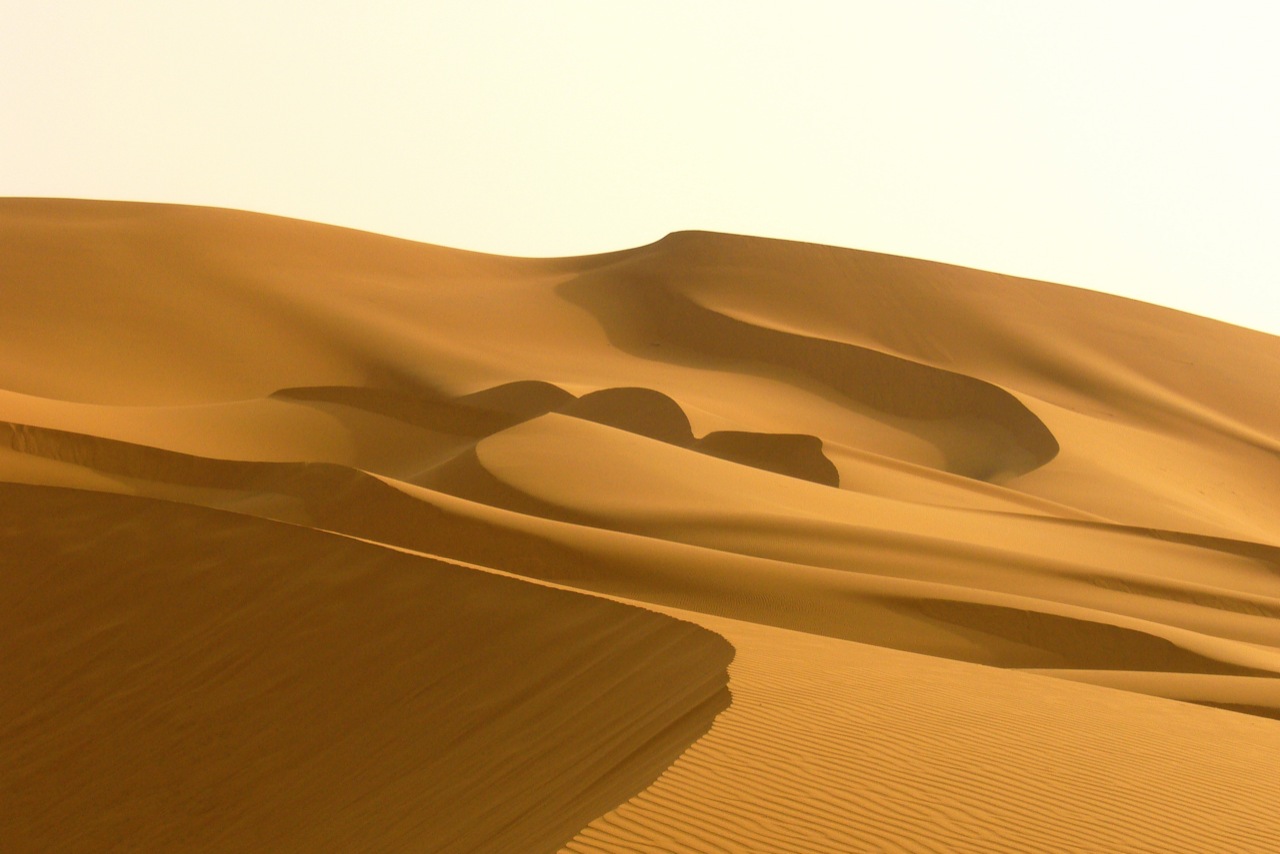 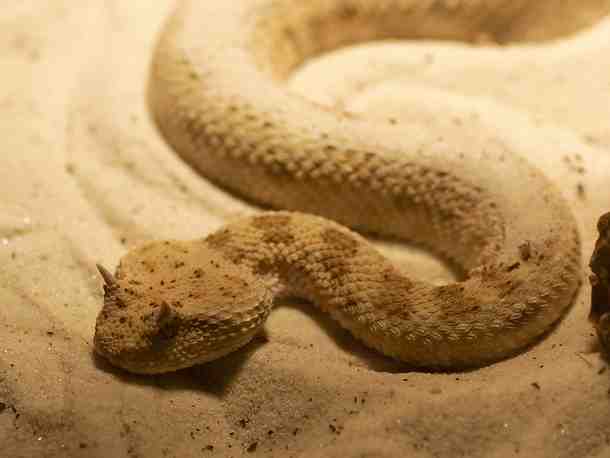 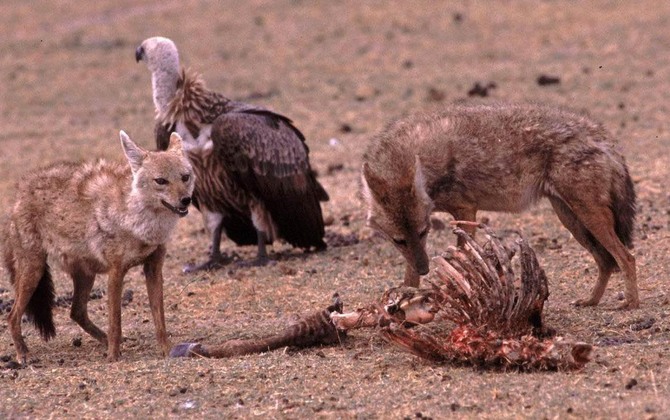 Živali v Sahari
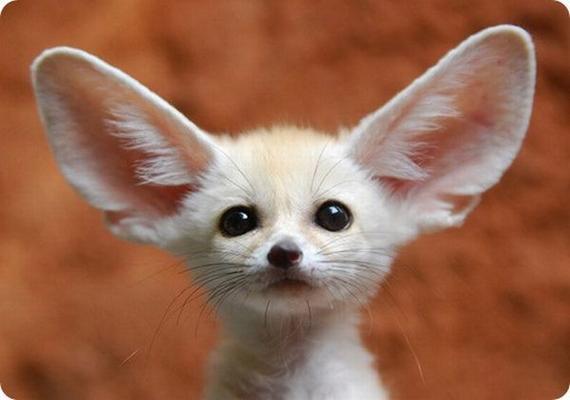 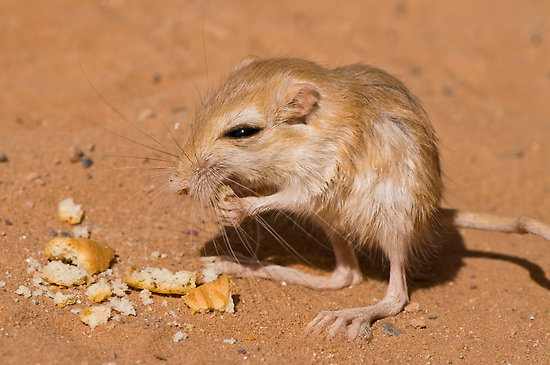 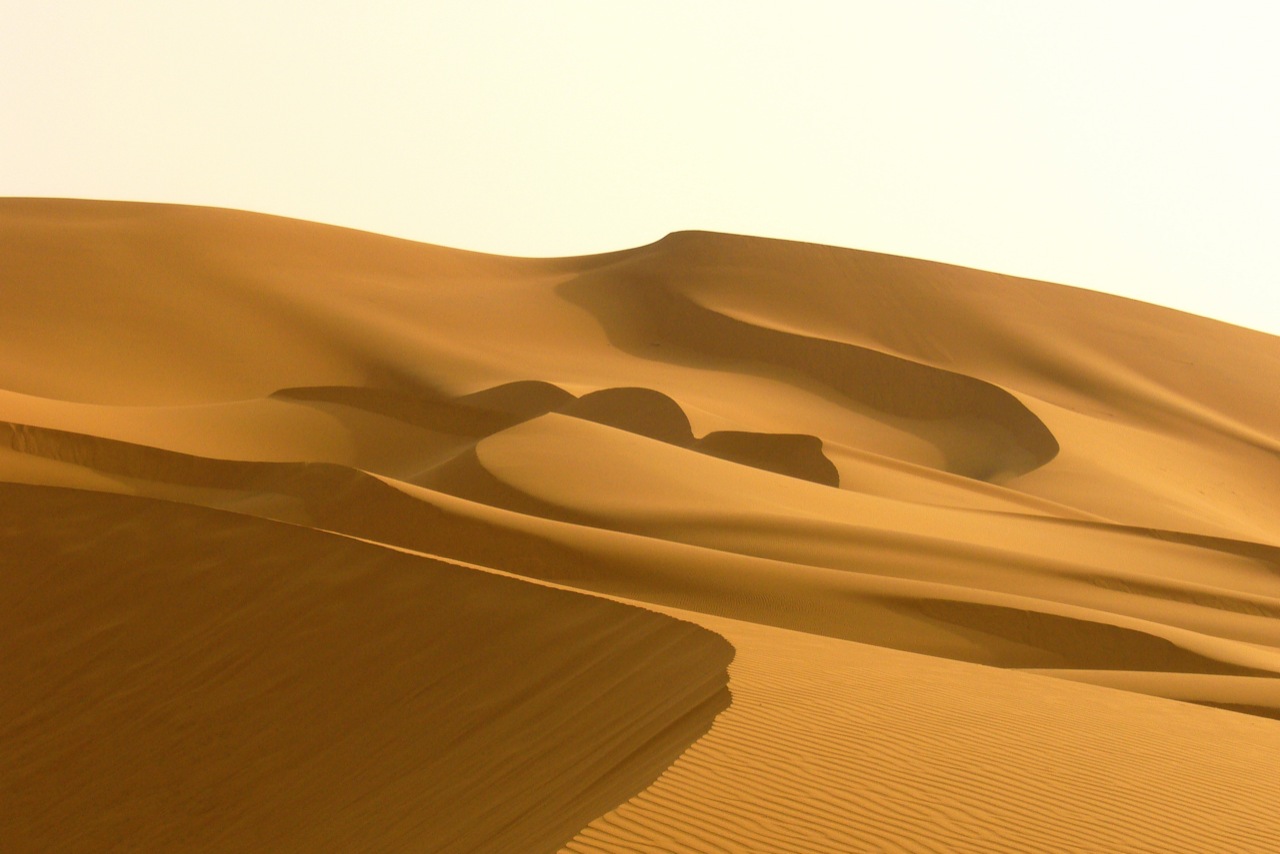 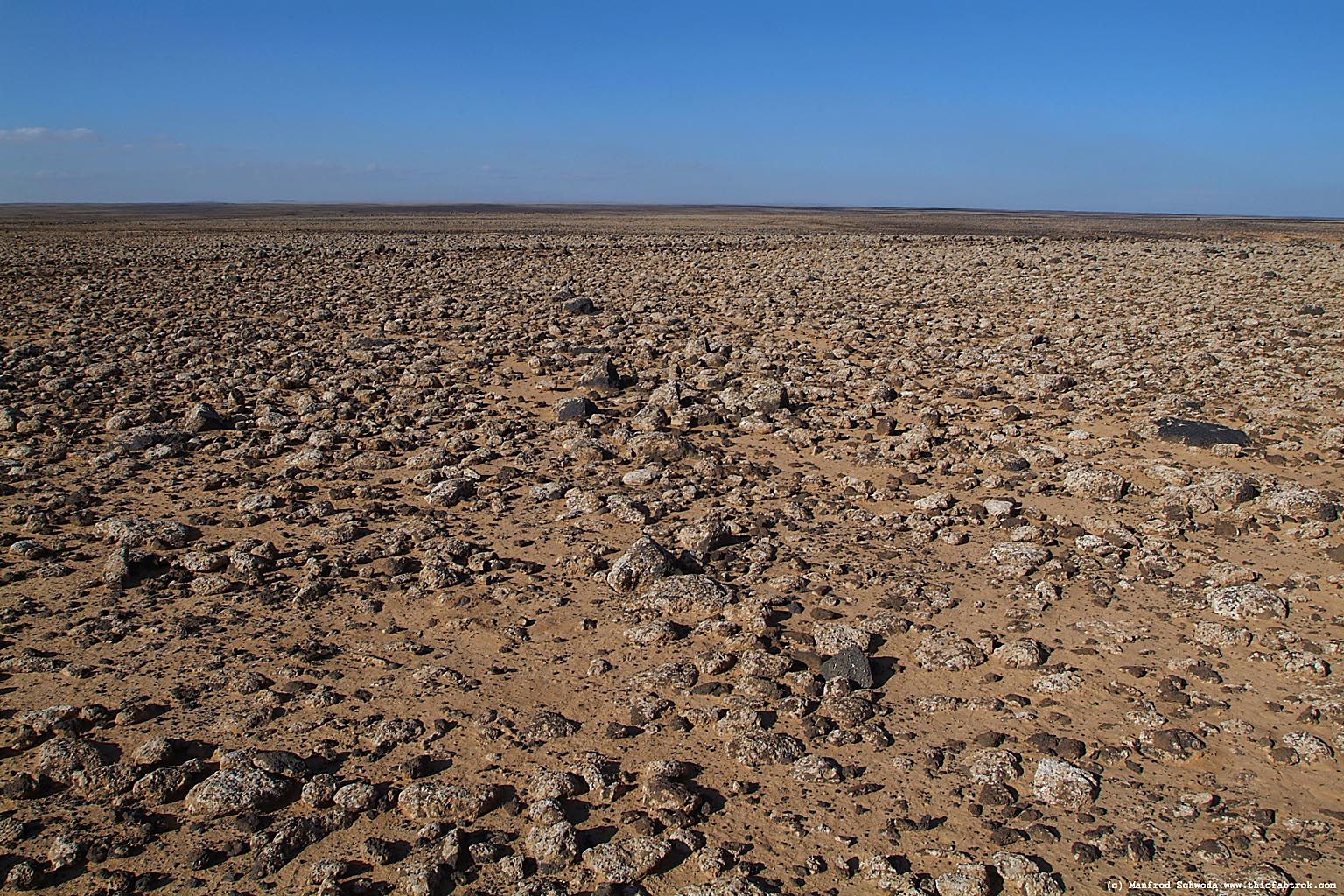 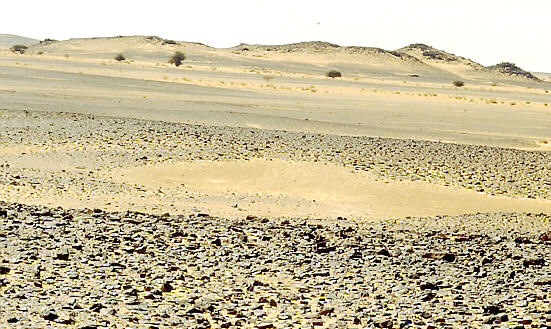 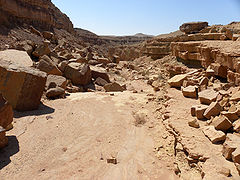 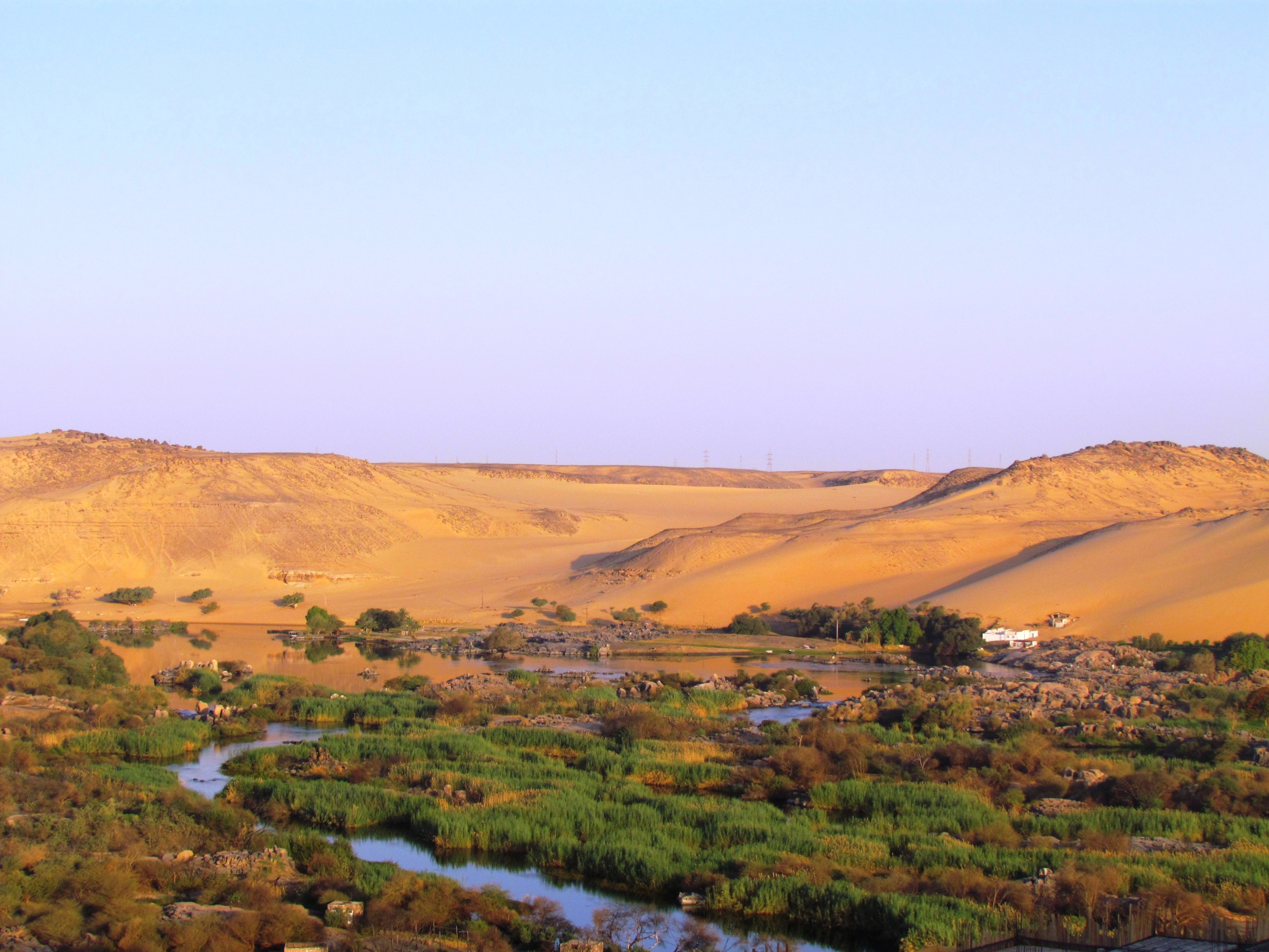 Reka Nil